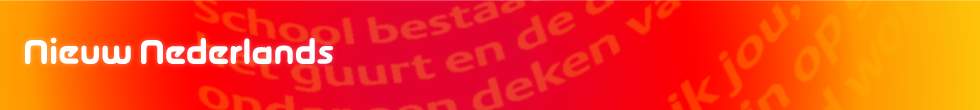 Hoofdstuk 5 Taalverzorging
Spelling: spellingcontrole
© Noordhoff Uitgevers bv 2015 			4gt		 1F
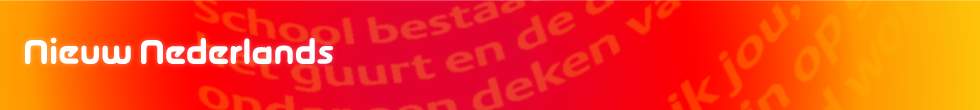 Inhoud
Inleiding

Wat controleert je spellingcontrole niet?

Oefenen
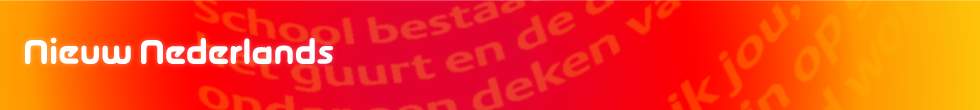 Inleiding
De spellingcontrole op je computer is een handig hulpmiddel bij het schrijven van een tekst.

Maar…

Niet alle fouten worden gesignaleerd door de spellingcontrole.

Bovendien rekent de spellingcontrole een goed gespeld woord soms fout.

Het is daarom belangrijk dat je zelf je tekst op spelfouten kunt controleren!
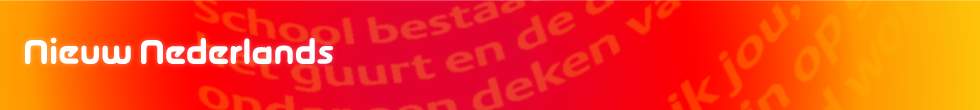 Wat controleert je spellingcontrole niet?
De spellingcontrole van je computer geeft niet (altijd) aan:
dat je een hoofdletter moet gebruiken;
	Die winkel zit in de hoofdstraat.  
dat je woorden aan elkaar moet schrijven;
	Bij dat kruispunt moet je altijd erg op letten. 
dat je een fout in de werkwoordspelling gemaakt hebt;
	Morgen word het mooi weer. 
dat je een (ander) leesteken moet gebruiken.
	Ik neem een krantenwijk _ omdat ik geld wil verdienen?
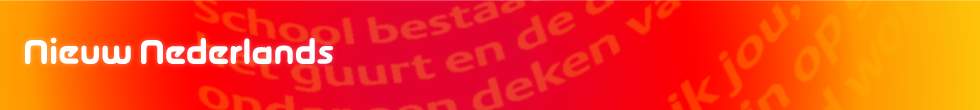 Controleer de tekst en verbeter de fouten
In ons dorp gebeurd zelden wat leuks. Daar door hangen we vaak wat rond op ons oude school plein. Laatst vroeg pieter mij of ik zin had om mee te gaan naar zijn neef die in de stad woont? We dachten dat het daar veel leuker zou zijn maar dat viel tegen. Ik vindt het op ons schoolplein met onze vrienden dan toch leuker.
In ons dorp gebeurd zelden wat leuks. Daar door hangen we vaak wat rond op ons oude school plein. Laatst vroeg pieter mij of ik zin had om mee te gaan naar zijn neef die in de stad woont? We dachten dat het daar veel leuker zou zijn maar dat viel tegen. Ik vindt het op ons schoolplein met onze vrienden dan toch leuker.
In ons dorp gebeurt zelden wat leuks. Daardoor hangen we vaak wat rond op ons oude schoolplein. Laatst vroeg Pieter mij of ik zin had om mee te gaan naar zijn neef die in de stad woont. We dachten dat het daar veel leuker zou zijn, maar dat viel tegen. Ik vind het op ons schoolplein met onze vrienden dan toch leuker.
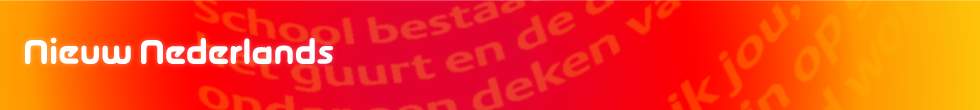 Werkwoorden en spellingcontrole
Waarom rekent de computer werkwoorden als ‘gebeurd’ en ‘vindt’ niet fout, terwijl ze onjuist gebruikt zijn?

 	Deze werkwoorden kunnen in een andere zin wel juist 	gespeld zijn (Het is gebeurd; Hij vindt…), maar de 	computer kijkt niet naar de betekenis die het werkwoord 	in de zin heeft.
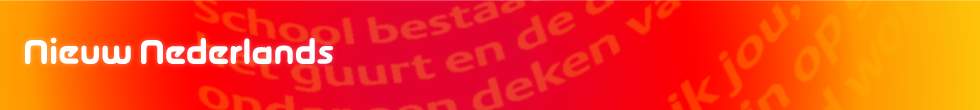 Zijn de zinnen juist of onjuist?
Onderstaande zinnen worden door de spellingcontrole goed gerekend. Zijn de zinnen juist of onjuist?
1. Pieter verteld altijd sterke verhalen maar volgens mij is er niks van waar.
1. Pieter verteld altijd sterke verhalen maar volgens mij is er niks van waar.
2. Meneer van Sloten heeft onze toets nog steeds niet na gekeken.
2. Meneer van Sloten heeft onze toets nog steeds niet na gekeken.
3. Het wordt hoog tijd dat zei zich eens gaan gedragen!
3. Het wordt hoog tijd dat zei zich eens gaan gedragen!